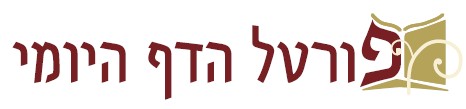 מסכת ברכות
דף נג

דף נג ע"א (שורה 6) – דף נג ע"ב (סוף הפרק)

מצגת עזר ללימוד הדף היומי

בעריכת: הראל שפירא


לשמיעת השיעור בליווי המצגת – לחץ כאן

ליצירת קשר: 
טל': 054-4931075
דוא"ל: rlshapira@gmail.com
דף נג עמוד א
משנה נא ע"ב:
אין מברכין לא על הנר ולא על הבשמים של עכו''ם...

גמרא נב ע"ב:
בשלמא נר משום דלא שבת, 
אלא בשמים מ''ט לא? ...
ת''ר: 
נכרי שהדליק מישראל וישראל שהדליק מנכרי - מברכין עליו.
נכרי מנכרי - אין מברכין עליו. 

מ''ש נכרי מנכרי דלא משום דלא שבת, 
א''ה ישראל מנכרי נמי הא לא שבת! 

וכי תימא הך איסורא אזל ליה והא אחרינא הוא ובידא דישראל קא מתילדא, 
אלא הא דתניא: המוציא שלהבת לר''ה חייב - אמאי חייב? מה שעקר לא הניח ומה שהניח לא עקר! 

אלא לעולם דאיסורא נמי איתיה וכי קא מברך אתוספתא דהתירא קא מברך. 
אי הכי נכרי מנכרי נמי! 
אין ה''נ גזרה משום נכרי ראשון ועמוד ראשון.
①




②
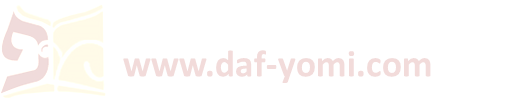 דף נג עמוד א
ת''ר: 
היה מהלך חוץ לכרך וראה אור – 
אם רוב נכרים - אינו מברך, אם רוב ישראל - מברך. 

הא גופא קשיא: 
אמרת: 'אם רוב נכרים אינו מברך' - הא מחצה על מחצה מברך, 
והדר תני: 'אם רוב ישראל מברך' - הא מחצה על מחצה אינו מברך. 

בדין הוא דאפי' מחצה על מחצה נמי מברך, 
ואיידי (דתנ') רישא 'רוב נכרים' תנא סיפא 'רוב ישראל'.


ת''ר: 
היה מהלך חוץ לכרך וראה תינוק ואבוקה בידו – 
בודק אחריו אם ישראל הוא - מברך, אם נכרי הוא - אינו מברך. 

מאי איריא תינוק, אפי' גדול נמי! 

אמר רב יהודה אמר רב: 
הכא בסמוך לשקיעת החמה עסקי' - 
גדול מוכחא מילתא דודאי נכרי הוא, 
תינוק אימר ישראל הוא אקרי ונקיט.
●












●
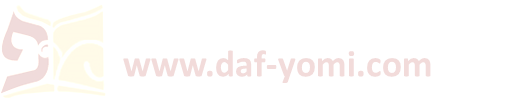 דף נג עמוד א
ת''ר: 
היה מהלך חוץ לכרך וראה אור - אם עבה כפי הכבשן מברך עליו, ואם לאו אינו מברך עליו. 

תני חדא: אור של כבשן - מברכין עליו, 
ותניא אידך: אין מברכין עליו. 

לא קשיא, הא בתחלה הא לבסוף. 

תני חדא: אור של תנור ושל כירים - מברכין עליו, 
ותניא אידך: אין מברכין עליו. 

לא קשיא, הא בתחלה הא לבסוף. 

תני חדא: אור של בית הכנסת ושל בית המדרש - מברכין עליו, 
ותניא אידך: אין מברכין עליו. 

ל''ק, הא דאיכא אדם חשוב הא דליכא אדם חשוב. 
ואי בעית אימא: הא והא דאיכא אדם חשוב, ולא קשיא הא דאיכא חזנא הא דליכא חזנא. 
ואב''א: הא והא דאיכא חזנא, ולא קשיא הא דאיכא סהרא והא דליכא סהרא.
●



●




●





●
①

②

③
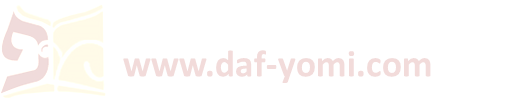 דף נג עמוד א
ת''ר: 
היו יושבין בבית המדרש והביאו אור לפניהם –
בש''א: כל אחד ואחד מברך לעצמו, 
ובה''א: אחד מברך לכולן, משום שנאמר: "בְּרָב עָם הַדְרַת מֶלֶךְ".

בשלמא ב''ה מפרשי טעמא, 
אלא בית שמאי מאי טעמא? 
קסברי מפני בטול בית המדרש. 

תניא נמי הכי: 
של בית רבן גמליאל לא היו אומרים מרפא בבית המדרש מפני בטול בית המדרש.
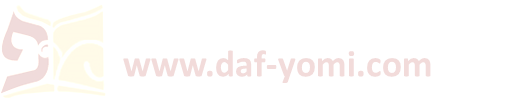 דף נג עמוד א
אין מברכין לא על הנר ולא על הבשמים של מתים: 

מ''ט? 
נר לכבוד הוא דעבידא, 
בשמים לעבורי ריחא הוא דעבידי. 

אמר רב יהודה אמר רב: 
כל שמוציאין לפניו ביום ובלילה - אין מברכין עליו, 
וכל שאין מוציאין לפניו אלא בלילה - מברכין עליו. 

אמר רב הונא: 
בשמים של בית הכסא ושמן העשוי להעביר את הזוהמא - אין מברכין עליו. 

       למימרא דכל היכא דלאו לריחא עבידא לא מברכין עלויה? 
       מיתיבי: 
       הנכנס לחנותו של בשם והריח ריח,
       אפילו ישב שם כל היום כלו - אינו מברך אלא פעם אחד, 
       נכנס ויצא נכנס ויצא - מברך על כל פעם ופעם. 
       והא הכא דלאו לריחא הוא דעבידא וקמברך!

       אין, לריחא נמי הוא דעבידא, כי היכי דנירחו אינשי וניתו ונזבון מיניה.
●





●



●
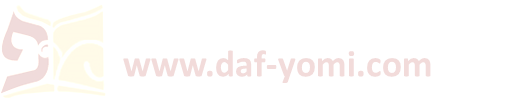 דף נג עמוד א
תנו רבנן: 
היה מהלך חוץ לכרך והריח ריח, 
אם רוב עובדי כוכבים - אינו מברך, אם רוב ישראל - מברך.
רבי יוסי אומר: אפי' רוב ישראל נמי אינו מברך מפני שבנות ישראל מקטרות לכשפים. 

אטו כולהו לכשפים מקטרן? 
ה''ל מיעוטא לכשפים ומיעוטא נמי לגמר את הכלים - 
אשתכח רובא דלאו לריחא עביד וכל רובא דלאו לריחא עביד לא מברך. 

אמר ר' חייא בר אבא אמר רבי יוחנן: 
המהלך בערבי שבתות בטבריא ובמוצאי שבתות בצפורי והריח ריח - 
אינו מברך, מפני שחזקתו אינו עשוי אלא לגמר בו את הכלים. 

תנו רבנן:
היה מהלך בשוק של עכו''ם - נתרצה להריח הרי זה חוטא.
●








●



●
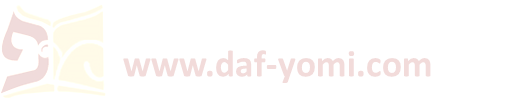 דף נג עמוד ב
ואין מברכין על הנר עד שיאותו: 

אמר רב יהודה אמר רב: לא יאותו יאותו ממש, אלא כל שאילו עומד בקרוב ומשתמש לאורה ואפילו ברחוק מקום.
וכן אמר רב אשי: ברחוק מקום שנינו.

       מיתיבי: 
       היתה לו נר טמונה בחיקו או בפנס או שראה שלהבת ולא נשתמש לאורה או נשתמש לאורה ולא ראה שלהבת – 
       אינו מברך עד שיראה שלהבת וישתמש לאורה.
       בשלמא משתמש לאורה ולא ראה שלהבת - משכחת לה דקיימא בקרן זוית,
       אלא ראה שלהבת ולא נשתמש לאורה - היכי משכחת לה, לאו דמרחקא? 
       לא כגון דעמיא ואזלא.

       ת''ר: 
       גחלים לוחשות - מברכין עליהן, אוממות - אין מברכין עליהן. 
       ה''ד לוחשות? 
       אמר רב חסדא: כל שאילו מכניס לתוכן קיסם ודולקת מאיליה. 

       איבעיא להו: אוממות או עוממות? 
       ת''ש דאמר רב חסדא בר אבדימי: "אֲרָזִים לֹא עֲמָמֻהוּ בְּגַן אֱלֹהִים".

ורבא אמר: יאותו ממש. 
       וכמה?
       אמר עולא: כדי שיכיר בין איסר לפונדיון.
       חזקיה אמר: כדי שיכיר בין מלוזמא של טבריא למלוזמא של צפורי.

רב יהודה מברך אדבי אדא דיילא, רבא מברך אדבי גוריא בר חמא, אביי מברך אדבי בר אבוה.
❶






















❷
◦






◦



◦
דף נג עמוד ב
ואין מברכין על הנר עד שיאותו: 

אמר רב יהודה אמר רב: לא יאותו יאותו ממש, אלא כל שאילו עומד בקרוב ומשתמש לאורה ואפילו ברחוק מקום.
וכן אמר רב אשי: ברחוק מקום שנינו.

       מיתיבי: 
       היתה לו נר טמונה בחיקו או בפנס או שראה שלהבת ולא נשתמש לאורה או נשתמש לאורה ולא ראה שלהבת – 
       אינו מברך עד שיראה שלהבת וישתמש לאורה.
       בשלמא משתמש לאורה ולא ראה שלהבת - משכחת לה דקיימא בקרן זוית,
       אלא ראה שלהבת ולא נשתמש לאורה - היכי משכחת לה, לאו דמרחקא? 
       לא כגון דעמיא ואזלא.

       ת''ר: 
       גחלים לוחשות - מברכין עליהן, אוממות - אין מברכין עליהן. 
       ה''ד לוחשות? 
       אמר רב חסדא: כל שאילו מכניס לתוכן קיסם ודולקת מאיליה. 

       איבעיא להו: אוממות או עוממות? 
       ת''ש דאמר רב חסדא בר אבדימי: "אֲרָזִים לֹא עֲמָמֻהוּ בְּגַן אֱלֹהִים".

ורבא אמר: יאותו ממש. 
       וכמה?
       אמר עולא: כדי שיכיר בין איסר לפונדיון.
       חזקיה אמר: כדי שיכיר בין מלוזמא של טבריא למלוזמא של צפורי.

רב יהודה מברך אדבי אדא דיילא, רבא מברך אדבי גוריא בר חמא, אביי מברך אדבי בר אבוה.
❶






















❷
◦






◦



◦
דף נג עמוד ב
אמר רב יהודה אמר רב: 
אין מחזרין על האור כדרך שמחזרים על המצות. 

א''ר זירא: 
מריש הוה מהדרנא, 
כיון דשמענא להא דרב יהודה אמר רב, אנא נמי לא מהדרנא, אלא אי מקלע לי ממילא מבריכנא.
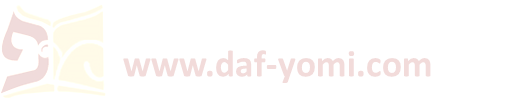 דף נג עמוד ב
מי שאכל וכו': 

אמר רב זביד ואיתימא רב דימי בר אבא: 
מחלוקת בשכח, אבל במזיד ד''ה יחזור למקומו ויברך. 

פשיטא, ושכח תנן!
מהו דתימא ה''ה אפילו במזיד, והאי דקתני ושכח להודיעך כחן דב''ש, קמ''ל. 

תניא: 
אמרו להם ב''ה לב''ש: לדבריכם מי שאכל בראש הבירה ושכח וירד ולא ברך יחזור לראש הבירה ויברך? 
אמרו להן ב''ש לב''ה: לדבריכם מי ששכח ארנקי בראש הבירה לא יעלה ויטלנה? לכבוד עצמו הוא עולה לכבוד שמים לא כל שכן? 

הנהו תרי תלמידי,
חד עביד בשוגג כב''ש ואשכח ארנקא דדהבא, 
וחד עביד במזיד כב''ה ואכליה אריא.

רבה בב''ח הוה קאזל בשיירתא, אכל ואשתלי ולא בריך. 
אמר: היכי אעביד? אי אמינא להו אנשאי לברך - אמרי לי בריך כל היכא דמברכת לרחמנא מברכת, 
מוטב דאמינא להו אנשאי יונה דדהבא. אמר להו: אנטרו לי דאנשאי יונה דדהבא, אזיל ובריך ואשכח יונה דדהבא.

   ומאי שנא יונה? 
   דמתילי כנסת ישראל ליונה, 
   דכתיב "כַּנְפֵי יוֹנָה נֶחְפָּה בַכֶּסֶף וְאֶבְרוֹתֶיהָ בִּירַקְרַק חָרוּץ" - מה יונה אינה ניצולת אלא בכנפיה, אף ישראל אינן 
   ניצולין אלא במצות.
משנה נא ע"ב:
מי שאכל ושכח ולא בירך -
ב''ש אומרים: יחזור למקומו ויברך, 
וב''ה אומרים: יברך במקום שנזכר.
●




●



●



●
דף נג עמוד ב
משנה נא ע"ב:
מי שאכל ושכח ולא בירך -
ב''ש אומרים: יחזור למקומו ויברך, 
וב''ה אומרים: יברך במקום שנזכר.
ועד מתי מברך? עד כדי שיתעכל המזון שבמעיו.
עד אימתי הוא וכו': 

כמה שיעור עכול? 

א''ר יוחנן: כל זמן שאינו רעב. 
וריש לקיש אמר: כל זמן שיצמא מחמת אכילתו. 

א''ל רב יימר בר שלמיא למר זוטרא, ואמרי לה רב יימר בר שיזבי למר זוטרא: 
מי אמר ריש לקיש הכי? 
והאמר רב אמי אמר ריש לקיש: כמה שיעור עכול כדי להלך ארבע מילין! 

ל''ק, כאן באכילה מרובה כאן באכילה מועטת.
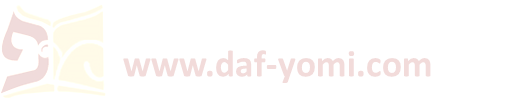 דף נג עמוד ב
משנה נא ע"ב:
בא להן יין אחר המזון - אם אין שם אלא אותו כוס – 
בית שמאי אומרים: מברך על היין ואח''כ מברך על המזון, 
ובית הלל אומרים: מברך על המזון ואח''כ מברך על היין.
ועונין אמן אחר ישראל המברך, 
ואין עונין אמן אחר כותי המברך עד שישמע כל הברכה כולה.
בא להם יין וכו': 

למימרא דישראל אע''ג דלא שמע כולה ברכה עונה - וכי לא שמע היכי נפיק? 
אמר חייא בר רב: בשלא אכל עמהן, 
וכן אמר רב נחמן אמר רבה בר אבוה: בשלא אכל עמהן. 

א''ל רב לחייא בריה: ברי, חטוף ובריך, 
וכן אמר רב הונא לרבה בריה: חטוף ובריך. 

למימרא דמברך עדיף ממאן דעני אמן? והתניא: 
ר' יוסי אומר: גדול העונה אמן יותר מן המברך. 
א''ל ר' נהוראי: השמים כן הוא, תדע שהרי גוליירין יורדין ומתגרין [במלחמה] וגבורים יורדין ומנצחין. 

תנאי היא, דתניא: 
אחד המברך ואחד העונה אמן במשמע, 
אלא שממהרין למברך יותר מן העונה אמן.
●





●
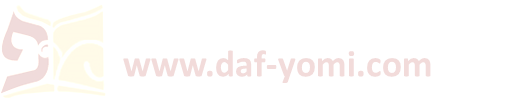 דף נג עמוד ב
משנה נא ע"ב:
ועונין אמן אחר ישראל המברך, 
ואין עונין אמן אחר כותי המברך עד שישמע כל הברכה כולה.
בעי מיניה שמואל מרב: 
מהו לענות אמן אחר תינוקות של בית רבן? 

אמר ליה: 
אחר הכל עונין אמן חוץ מתינוקות של בית רבן, הואיל ולהתלמד עשויין. 
וה''מ בדלא עידן מפטרייהו, אבל בעידן מפטרייהו עונין. 

ת''ר: 
שמן מעכב את הברכה דברי רבי זילאי. 
רבי זיואי אומר: אינו מעכב. 
רבי אחא אומר: שמן טוב מעכב. 
ר' זוהמאי אומר: כשם שמזוהם פסול לעבודה כך ידים מזוהמות פסולות לברכה. 

אמר רב נחמן בר יצחק: 
אנא לא זילאי ולא זיואי ולא זוהמאי ידענא, 
אלא מתניתא ידענא, דאמר רב יהודה אמר רב, ואמרי לה במתניתא תנא:
"והתקדשתם" - אלו מים ראשונים, "והייתם קדושים" - אלו מים אחרונים, 
"כי קדוש" - זה שמן, "אני יי' אלהיכם" - זו ברכה.

הדרן עלך פרק שמיני
●







●
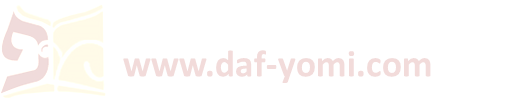 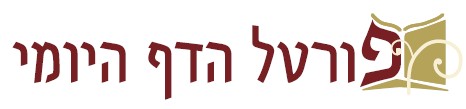 √
דף נג ע"א (שורה 6) – דף נג ע"ב (סוף הפרק)


להתראות בדף נד



ליצירת קשר: 
טל': 054-4931075
דוא"ל: rlshapira@gmail.com